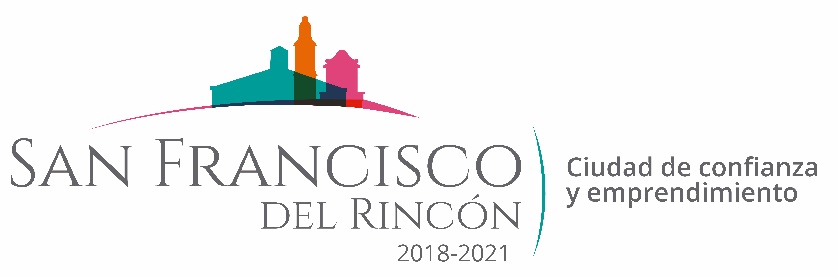 REPORTE MES DE JUNIO
MAQUINARIA
REVESTIMIENTO CON CASCAJO EN EL RELLENO SANITARIO
FECHA TERMINO
CANTIDAD
UNIDAD
CONCEPTO
FECHA INICIO
M2
15/06/2020
22/06/2020
CAMINO DE ACCESO
4,428
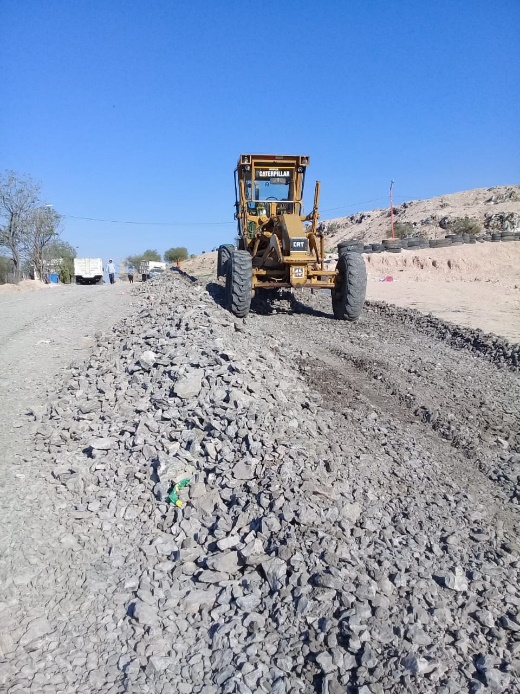 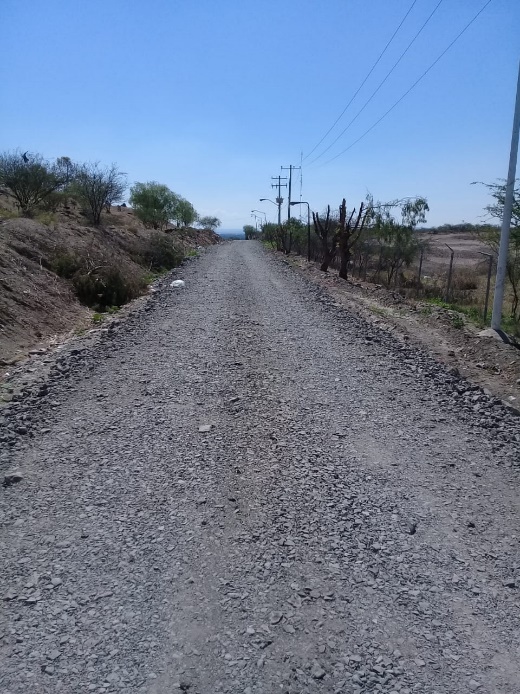 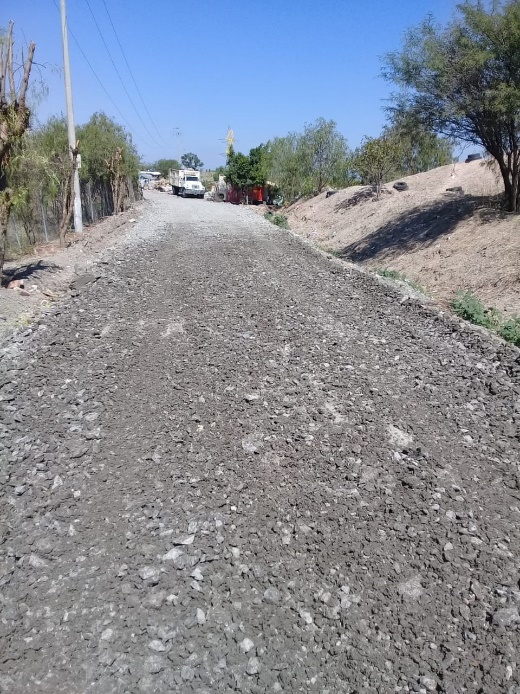 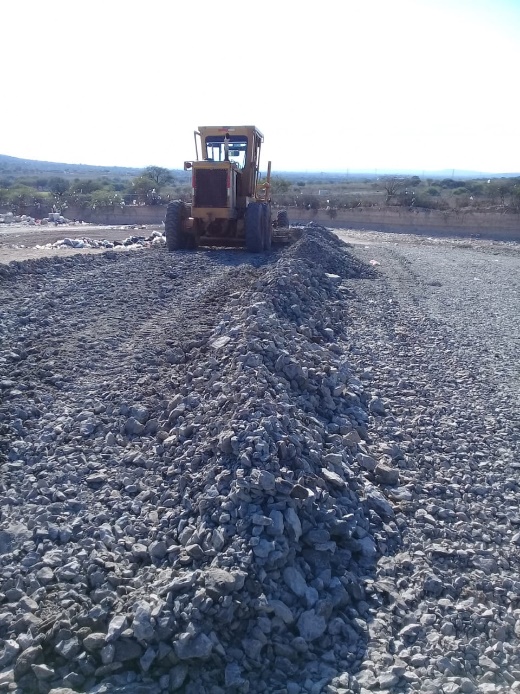